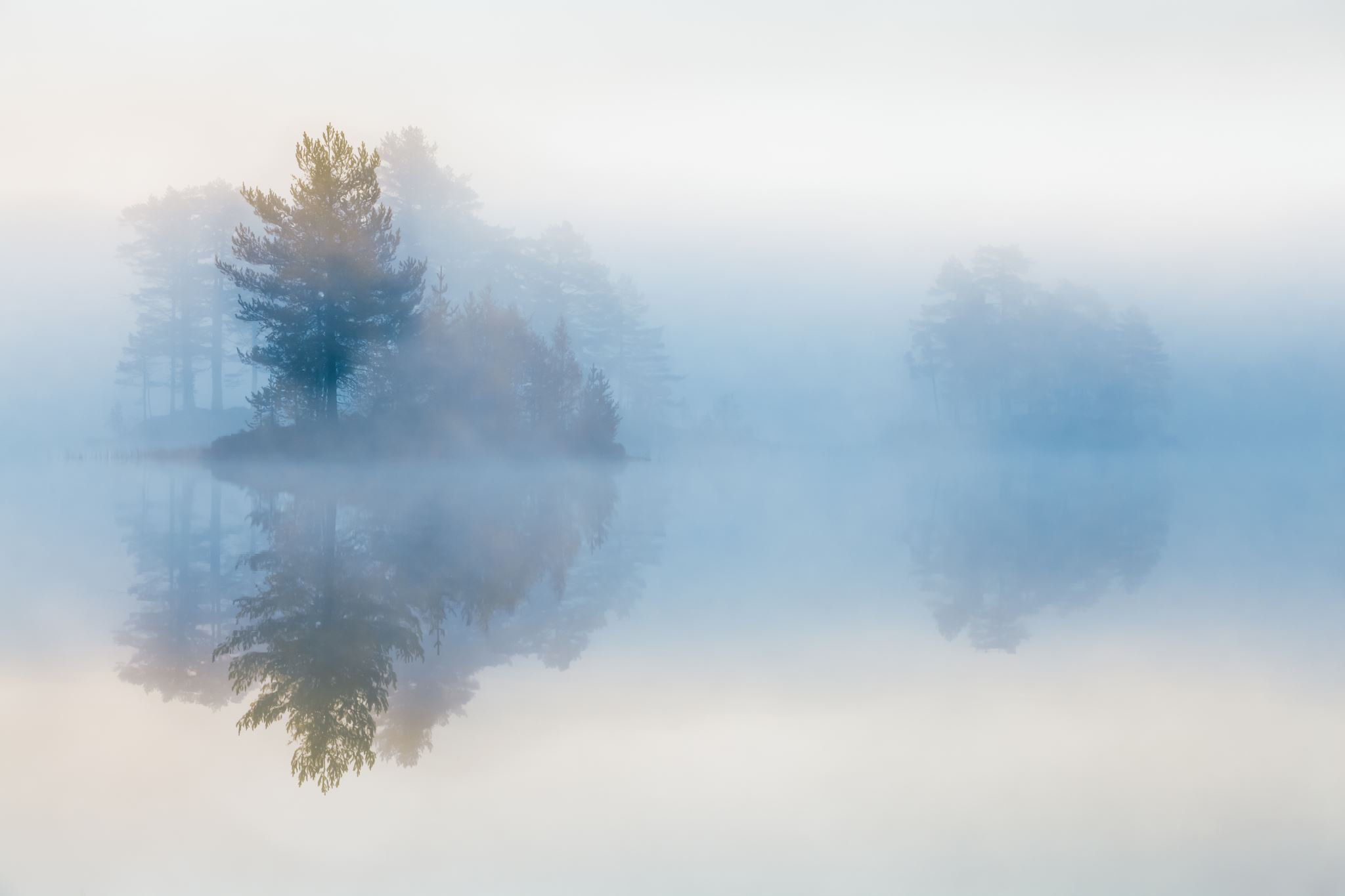 Bireysel kimlik
Modern düşünce bireysel kimliğe özel bir önem atfeder.
Modern düşünce geleneksel düşünceyle çatışmasında, geleneğin duygusal bağlarıyla mücadele ederek, yerini daha profesyonel, uzmanlaşmış bir ilişkinin almasını ister.